Energy efficiency in community buildings
(The trouble with)
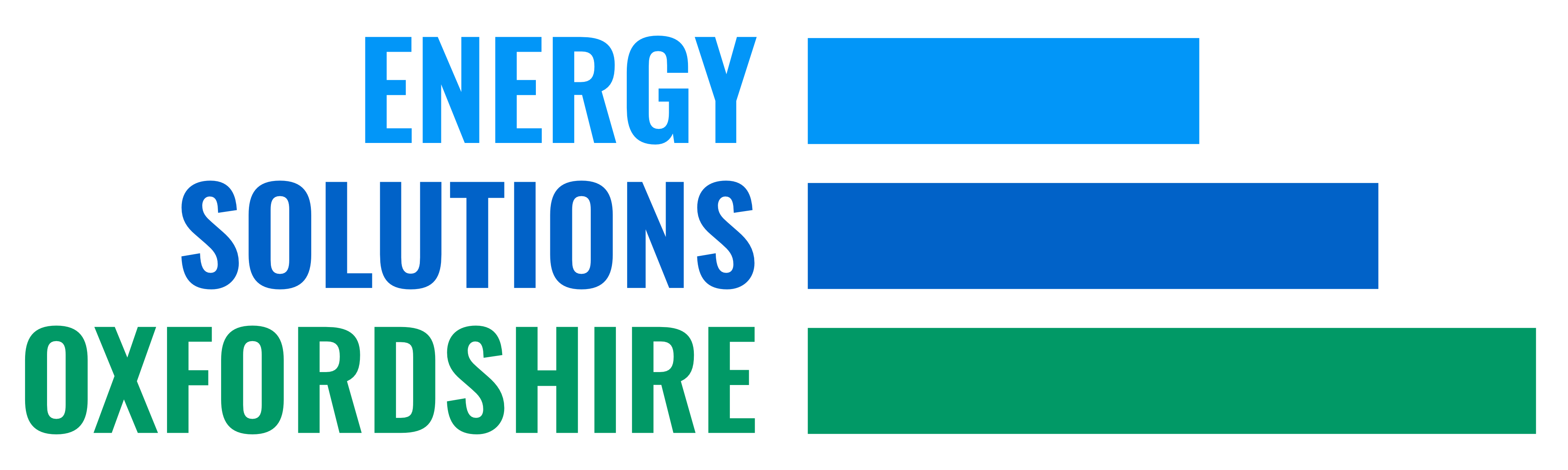 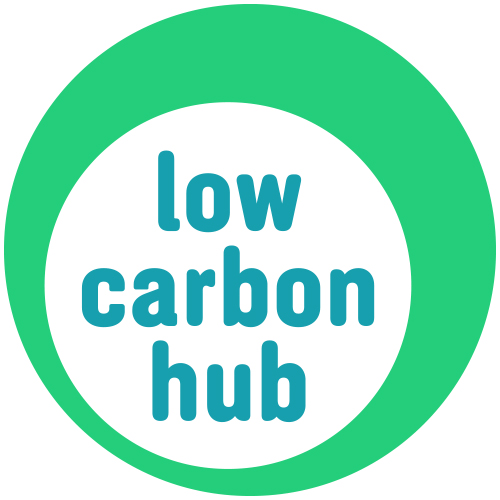 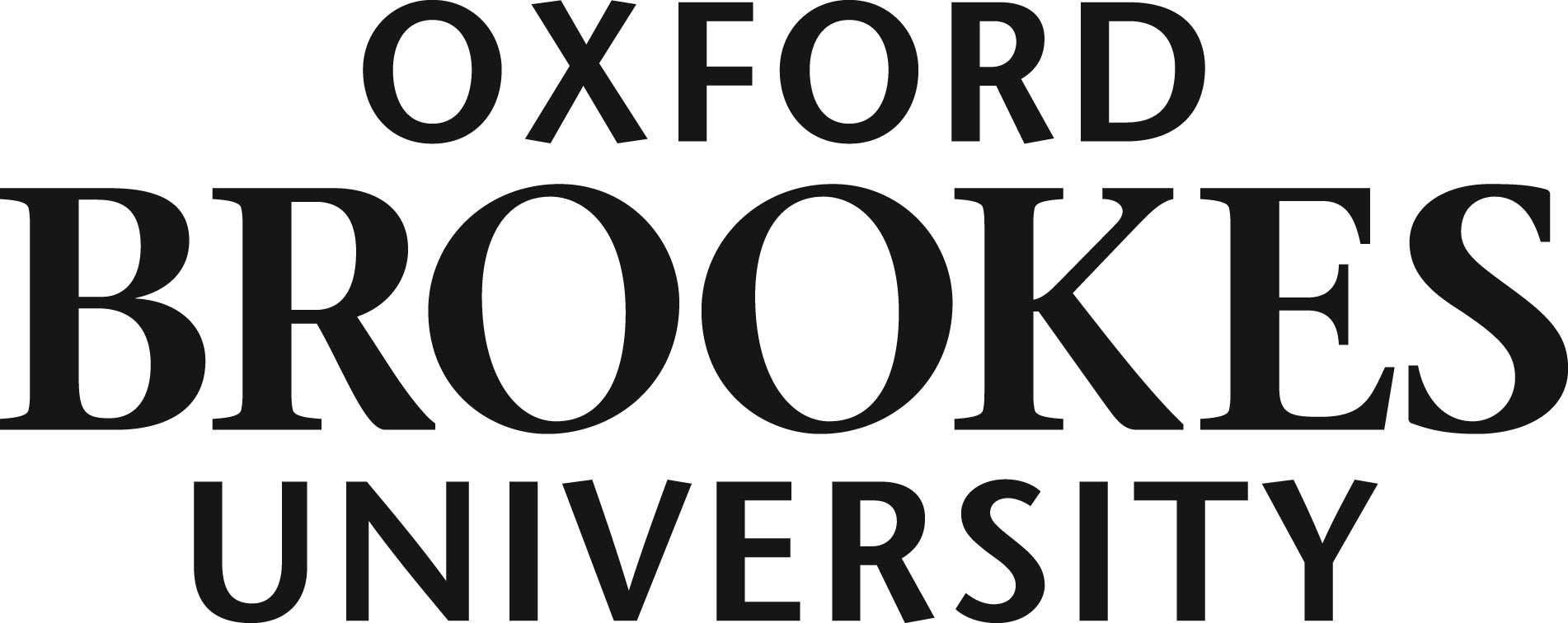 Our work with communities
- Energy assessments of over 300 sites
- Feedback most recent 75 sites:
- 134.89 t of CO2e potential savings per year
- 23.60 tonnes of CO2e savings per year (24)
- Heating is 65% recommended savings
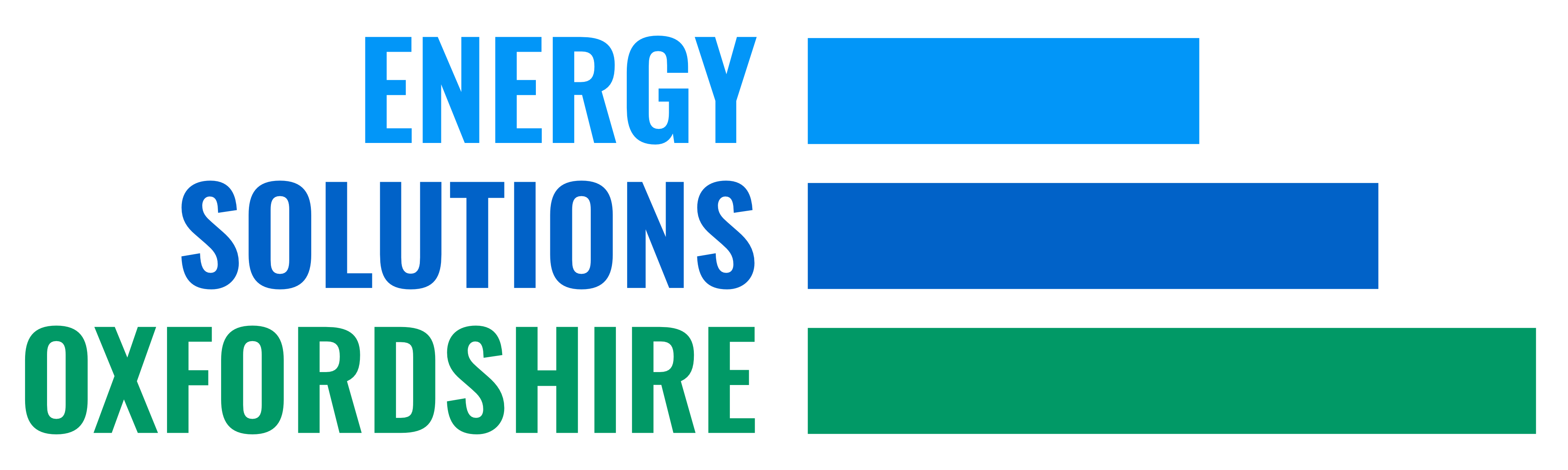 The community challenge
- Provide a flexible space for users
- Meet needs and expectations (comfort)
- Maintain the building for the future
- Attract users (consume more energy)
- Goal is improve efficiency per hour of use
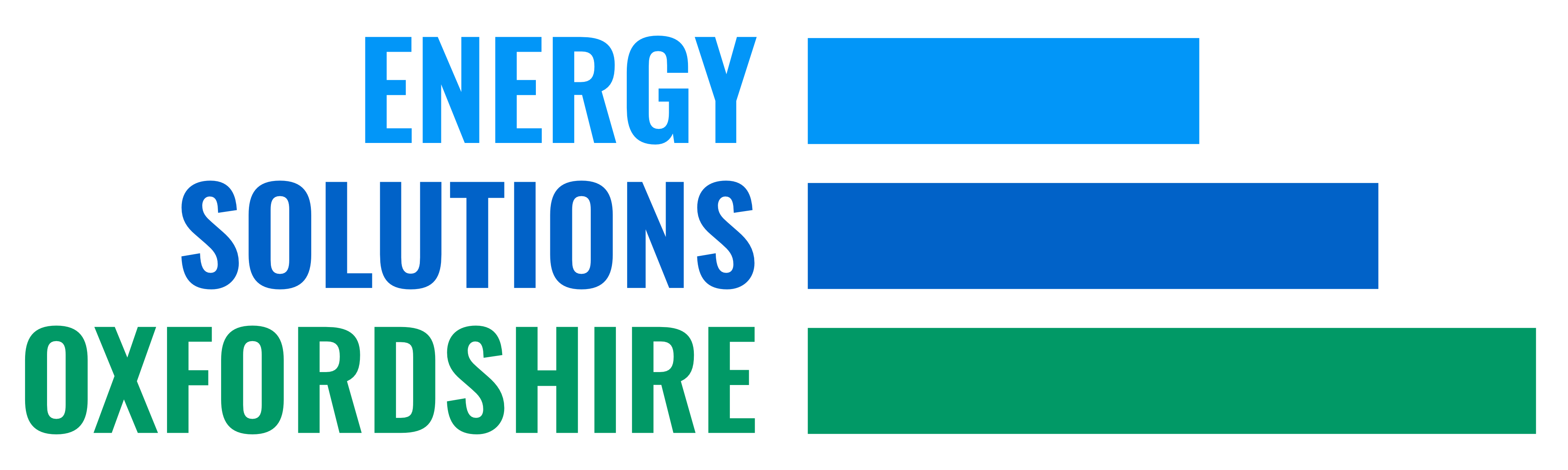 Energy monitoring
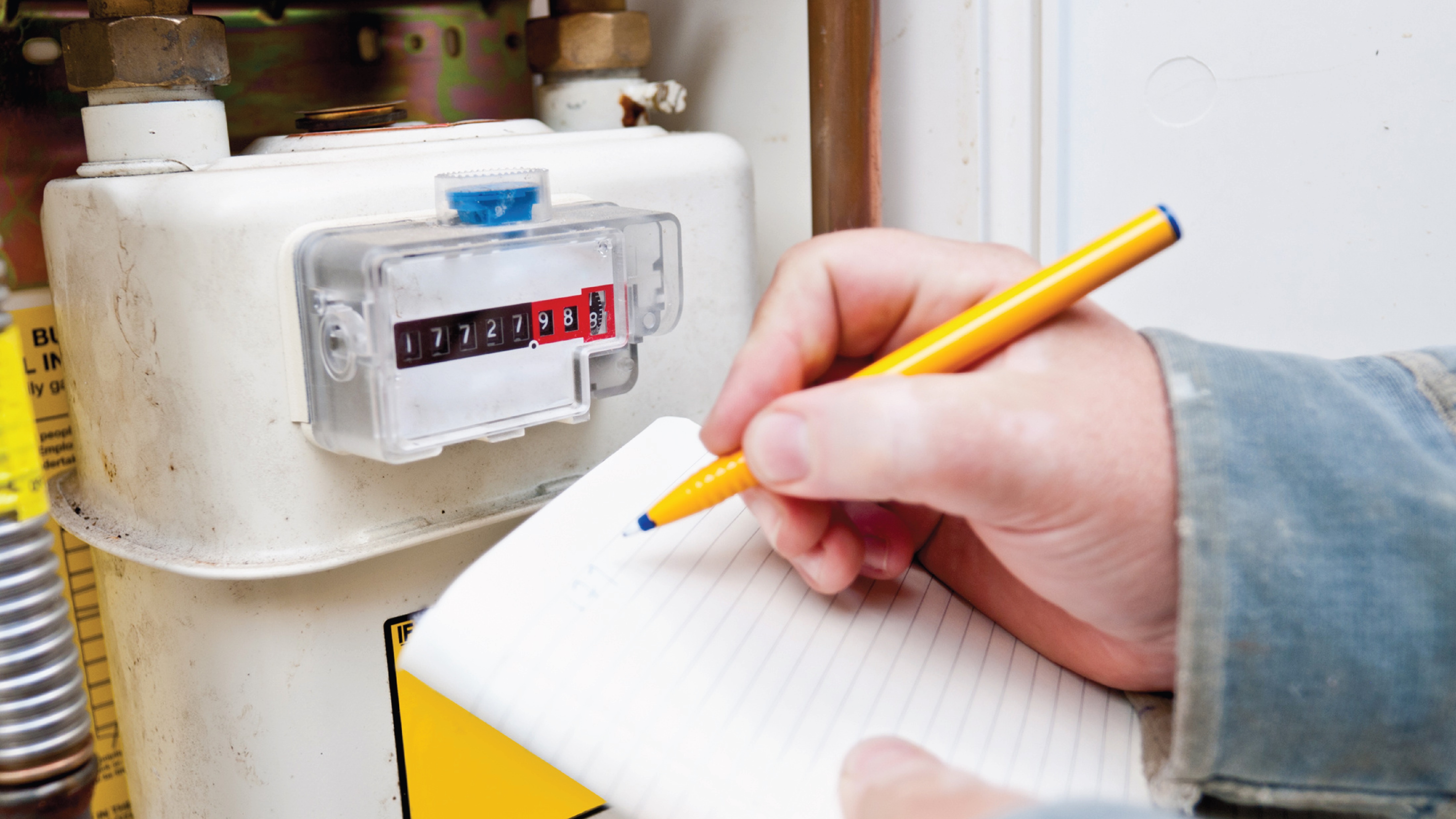 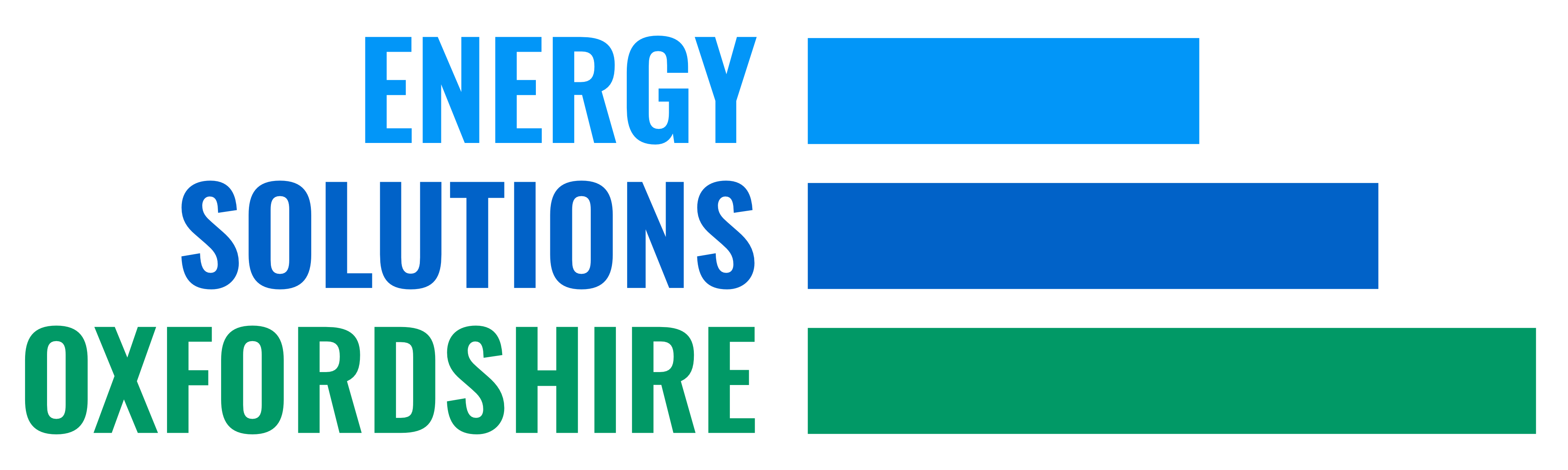 Where is energy wasted?
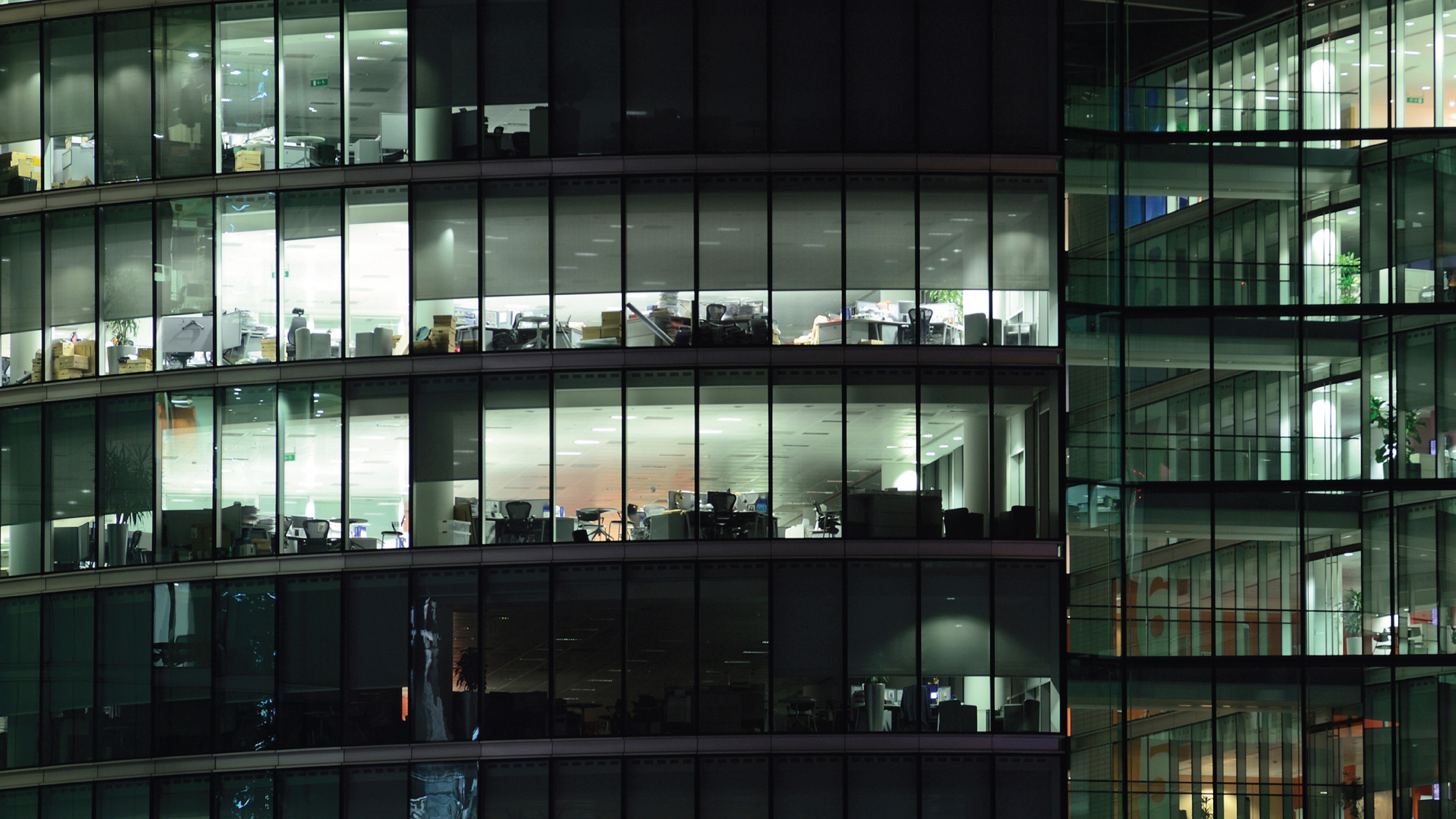 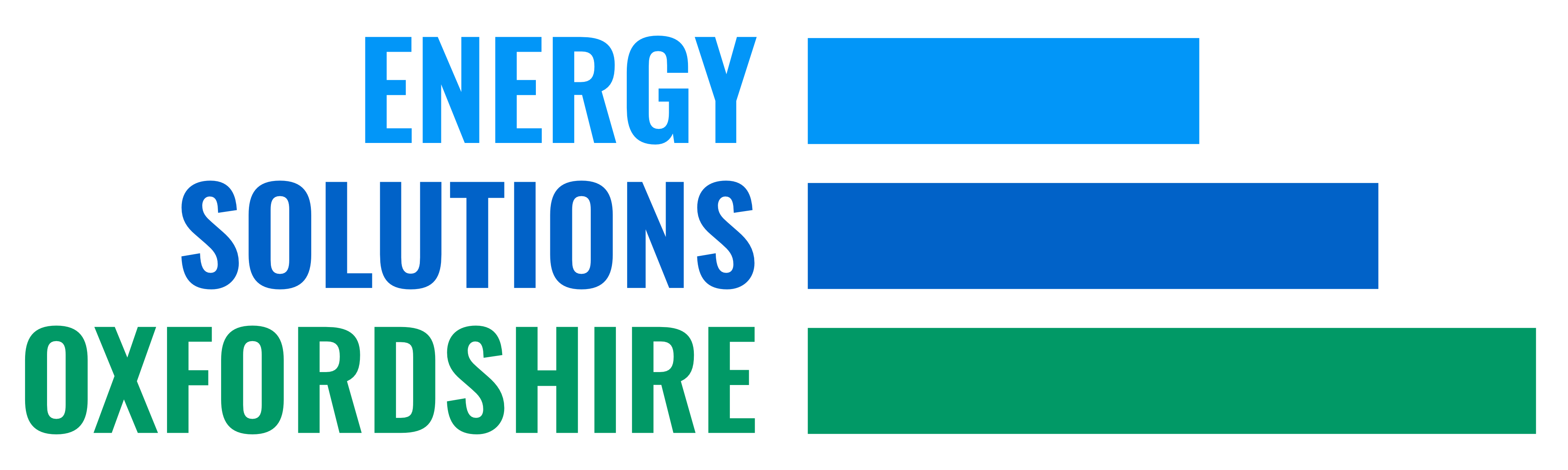 Range of issues
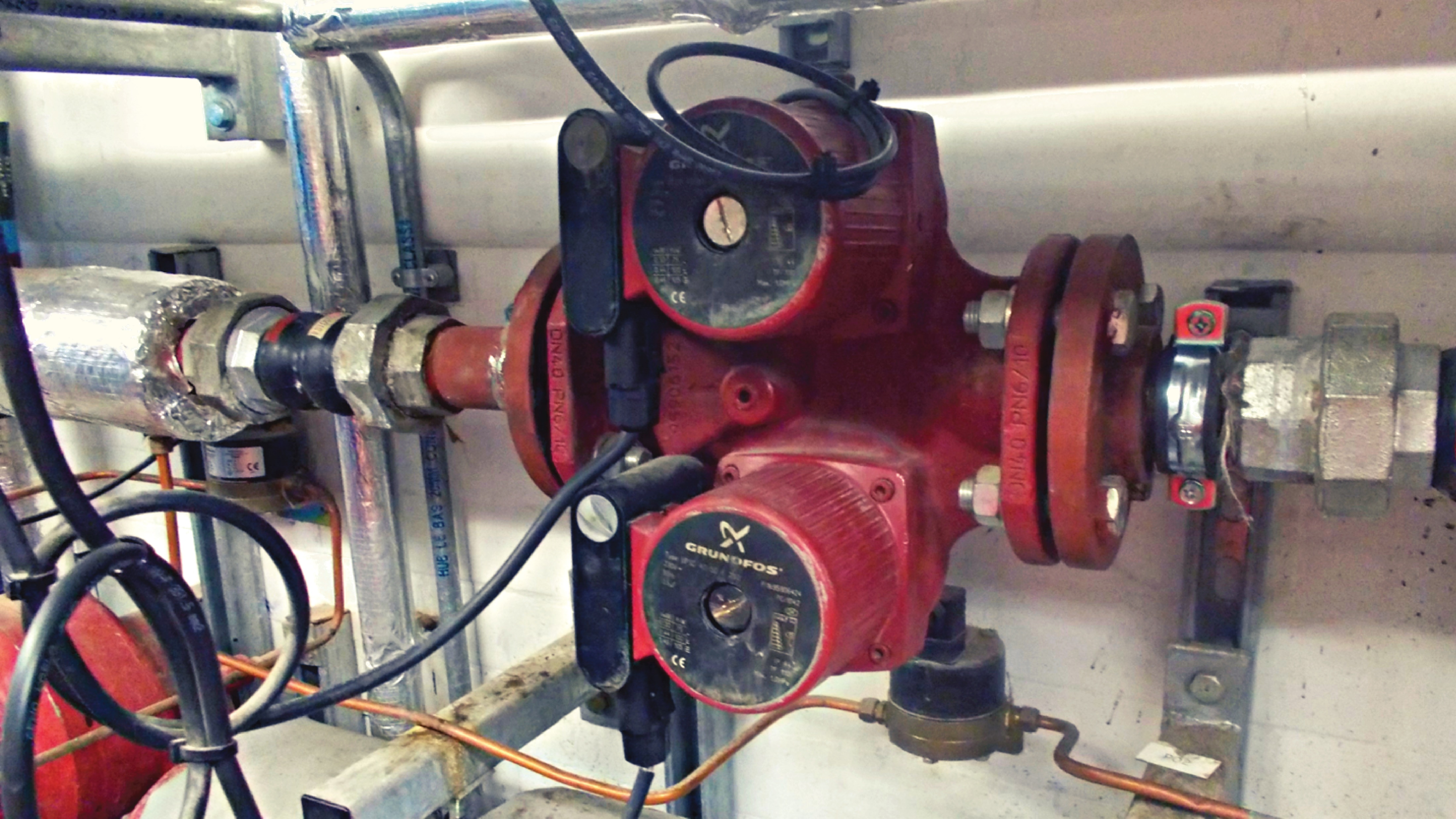 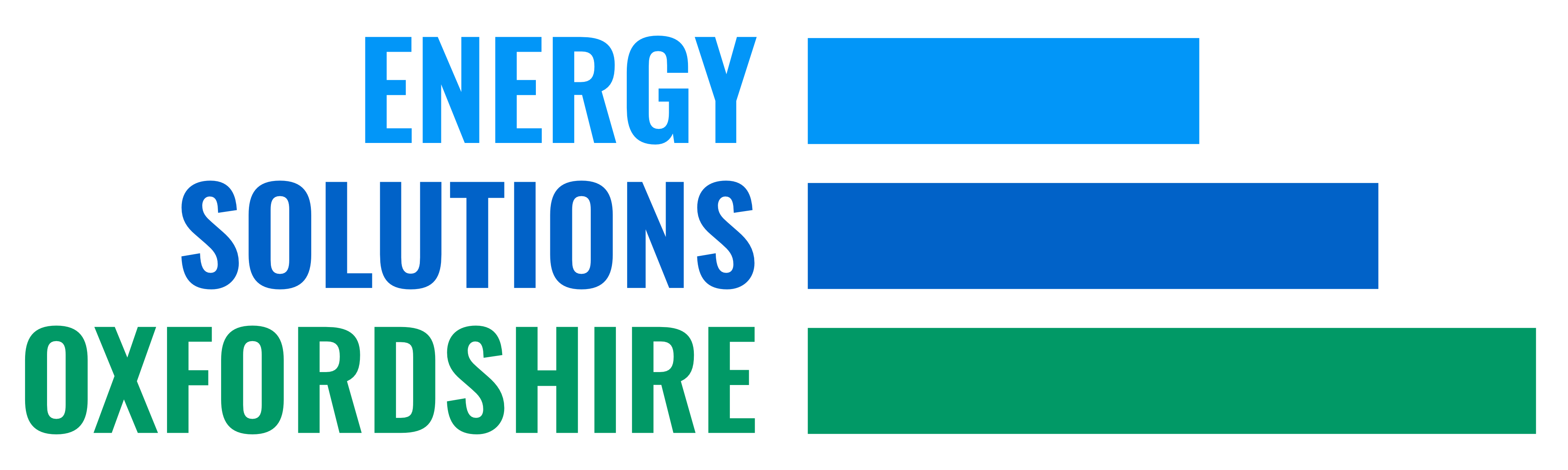 Future proof?
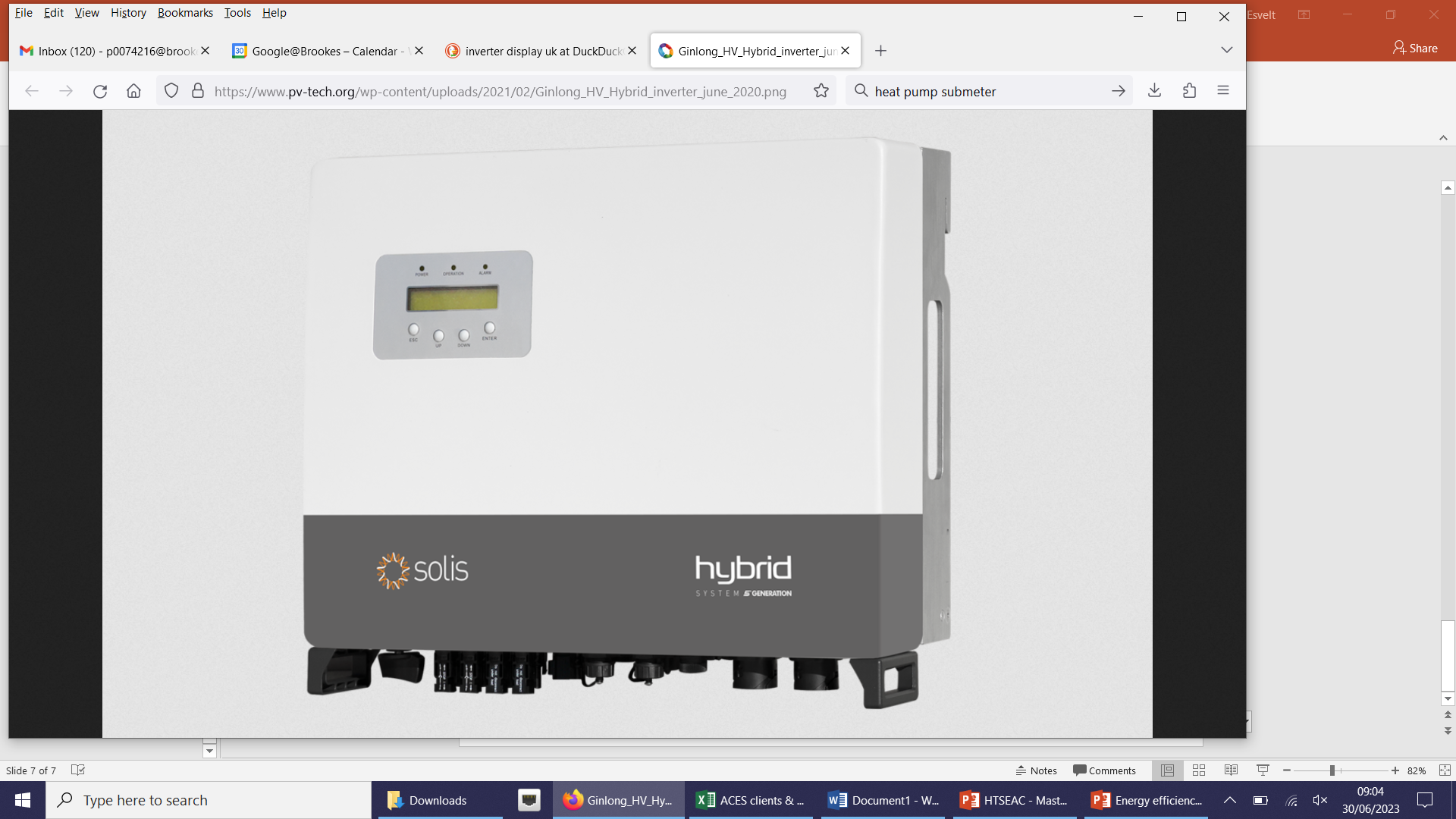 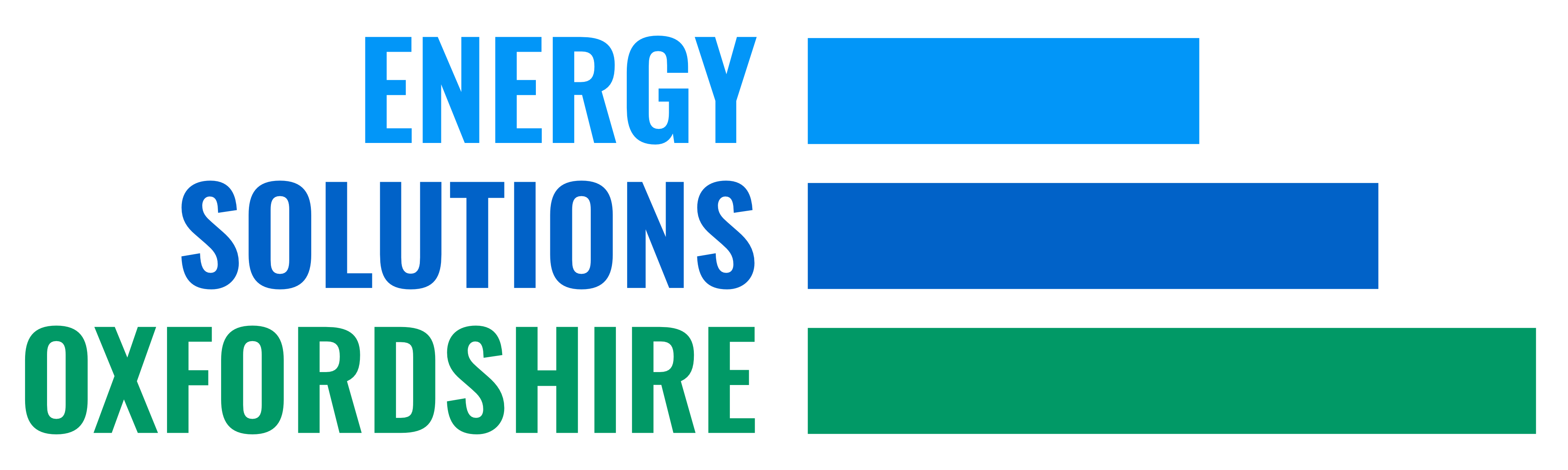 Holistic approach
- Funding opportunities
- Technical & contractor advice
- Follow up and updates
- Energy assessments are available
- Check the Low Carbon Hub website
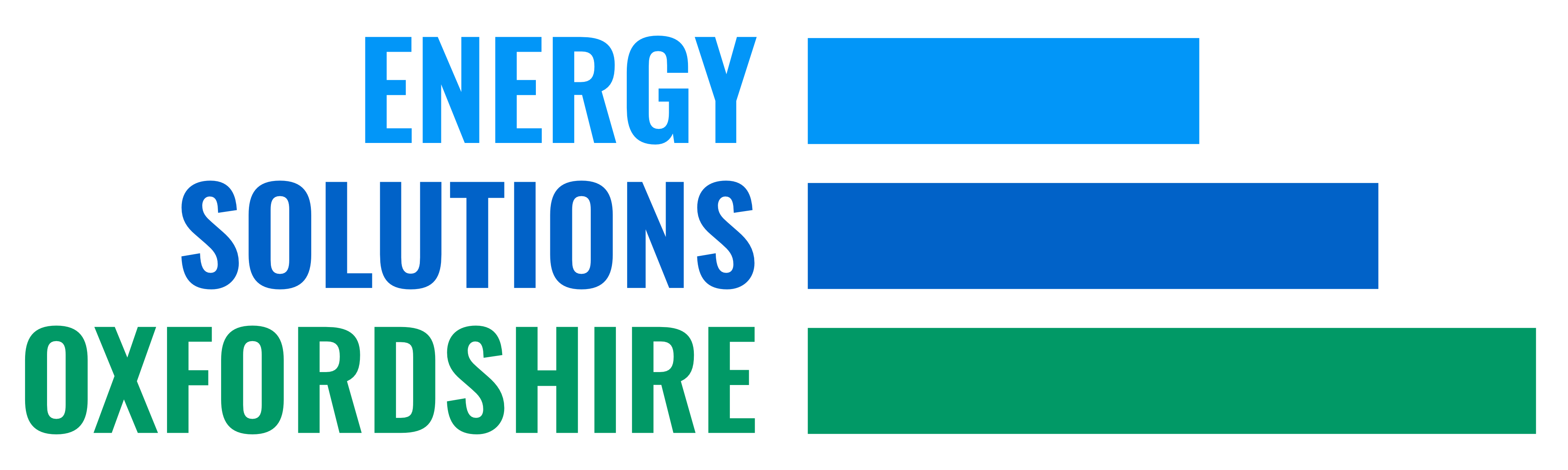